Archaeological Institute of America
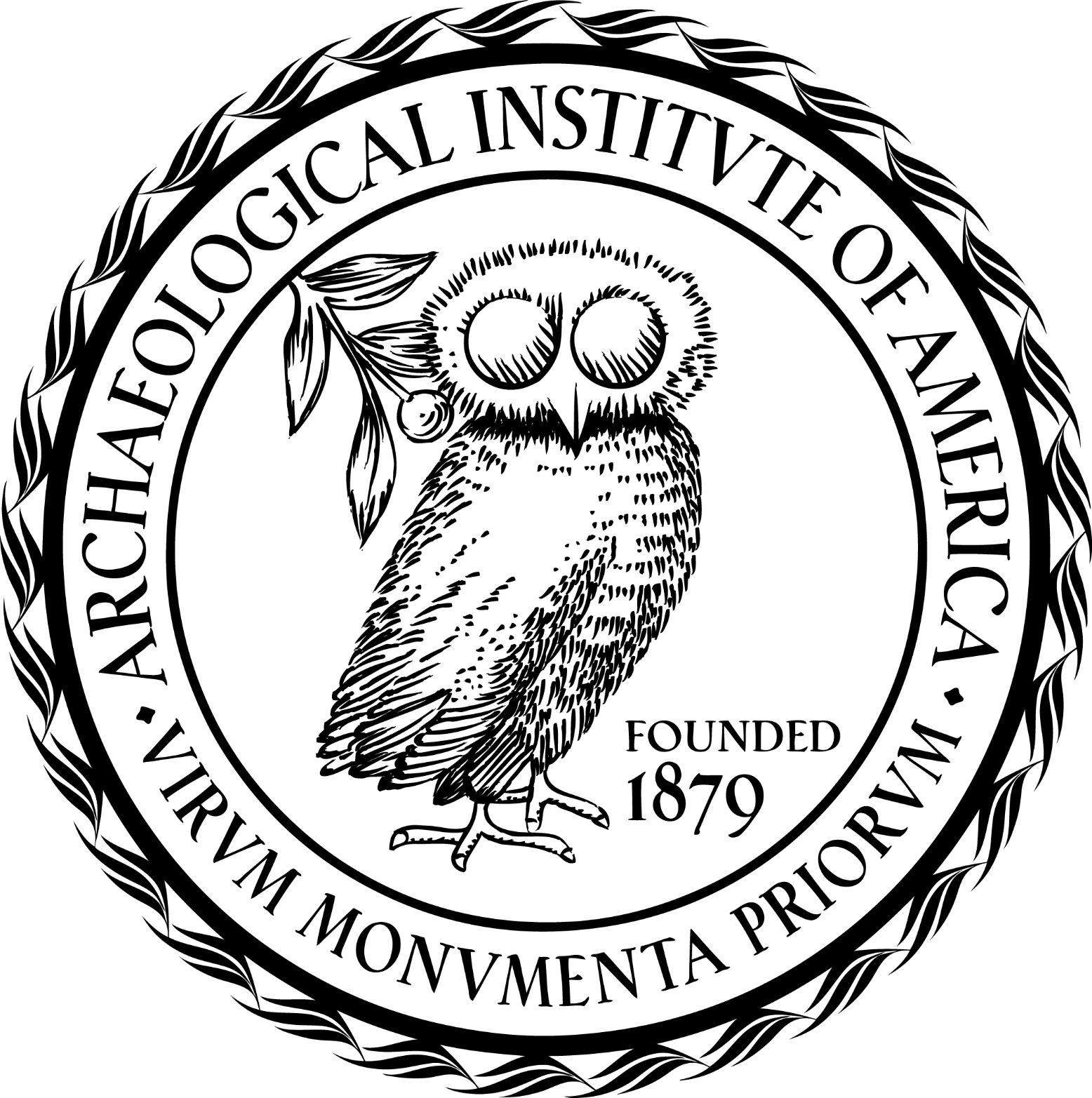 excavate
educate
advocate
The Alan Boegehold Lecture
www.archaeological.org